Neglect and Self-Neglect in Adults and Children

Wendy Thorogood – Dorset CCG 
Designated Nurse Consultant for Safeguarding Children 
Verena Cooper – Dorset CCG 
Designated Adult Safeguarding Manager
Every one will have their own view on what  Neglect / Self Neglect is…….
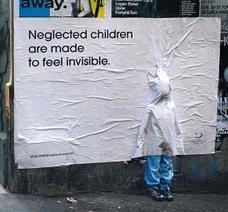 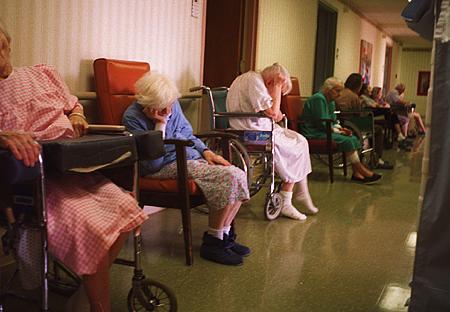 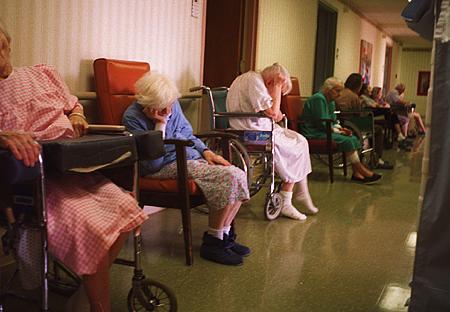 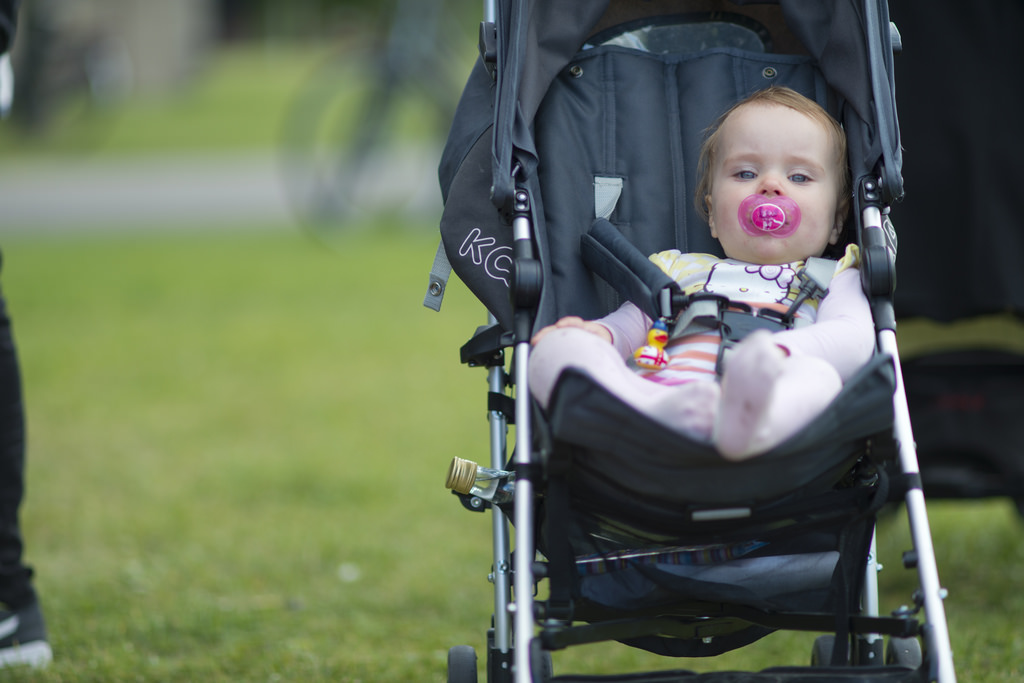 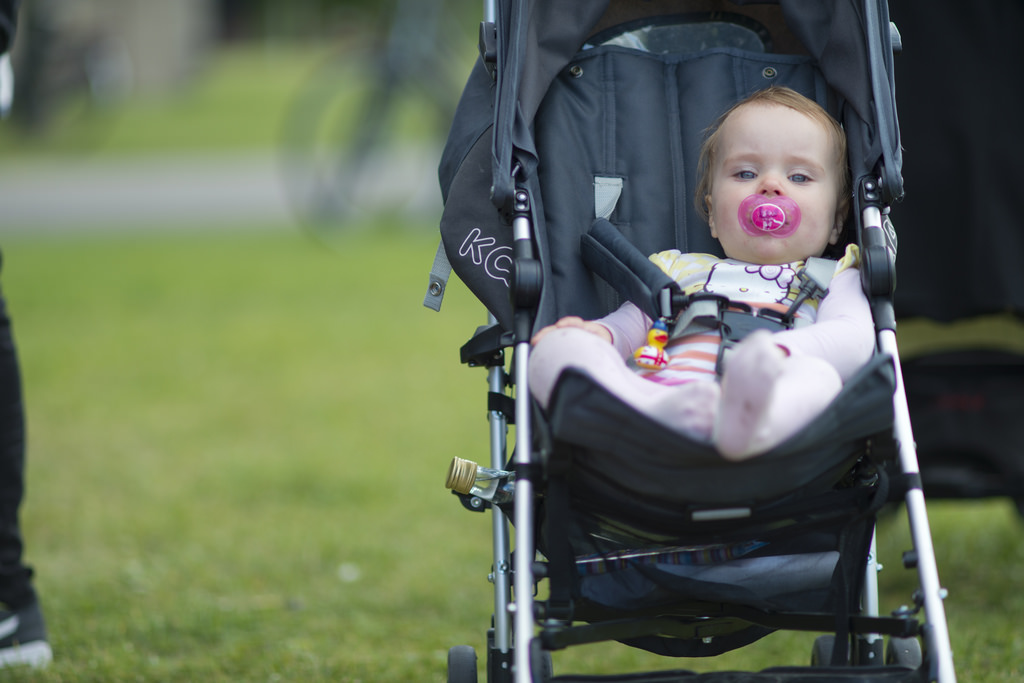 Let me tell you a story about Baby Bell
The house was always a mess
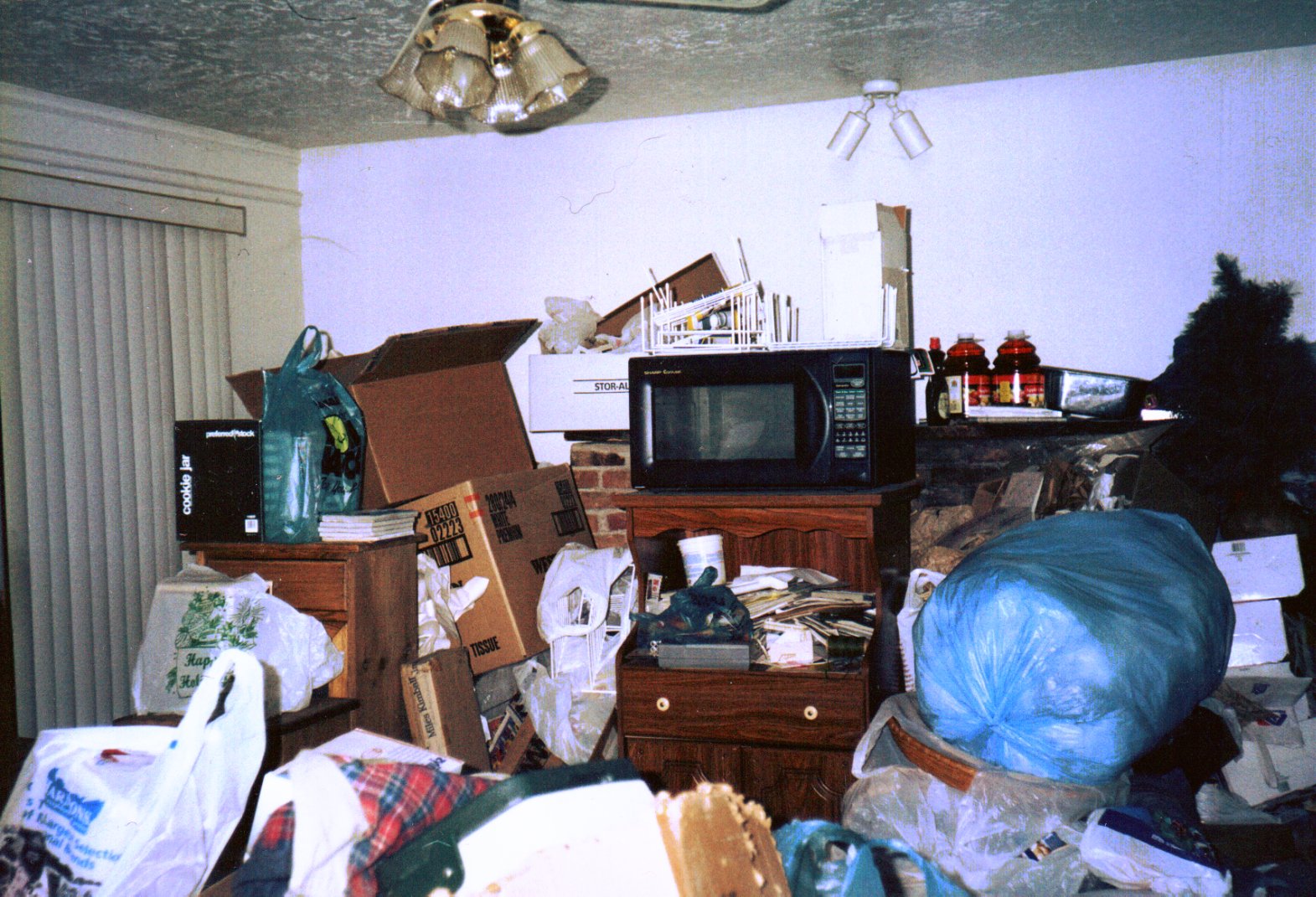 Who was going in there?
District Nurses 
Occupational Therapists
Health Visitor
Learning Disability Team 
GP 
Social Care



Then… FRESH EYES, FRESH CHALLENGE……
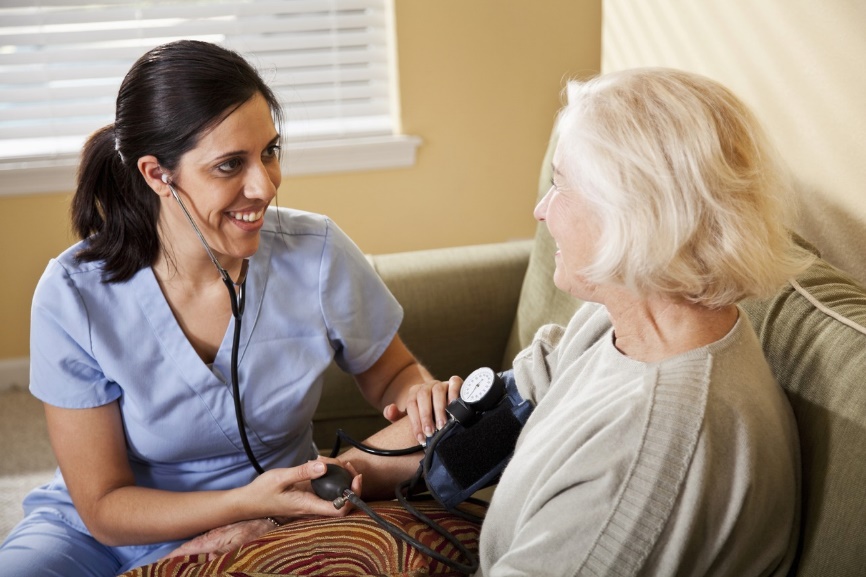 [Speaker Notes: District Nurses visited  one  day a week that increased to 3 days weekly for Grandmothers personal care in the third year  
OT assessment 6 times 
Health visitor visited twice 
Learning disability team 2 
   times a month  
GP 24 home visits in 3 years
Social care made assessments 
on three older children, no focus on 
Bell ……
This went on for 3 years ..until an new District nurse went in … FRESH EYES, FRESH CHALLENGE……….]
New District Nurse identified ……
Hoarding 
Grandmother was bed bound
Daughter with Learning Disabilities
Daughters new partner had mental health needs
Daughter and new partner spending time in bed with overt sexualised behaviour between them 
Oldest child caring for the other children
Bell was in her pushchair all the time
[Speaker Notes: Key – everyone thought bell was a baby not 3 ½ years 
Over crowding / clutter / hoarding 
Grandmother was bed bound needing care 7 days a week (pressure sores, leg ulcers, emaciated) 
Daughter with LD reported she had a bad night with grandmother and was tired 
New partner had mental health needs and had been homeless 
Both mother and new partner were in bed at 3pm, overt sexualised behaviour 
The oldest child came home from school alone with the other’s 
Bell was JUST in her pushchair]
Family Dynamics
Daughter 
Learning disability 
New partner – 
History of adult and child sexual abuse and was on the sex offender register 
Grandmother – 
Emaciated with infected leg ulcers and non concordant with treatments
Main carer for family prior to stroke
[Speaker Notes: The new boyfriend had a record of adult and child sexual abuse , had been in prison was on the sex offender register 
The enquiry showed he had sexually  abused the grandmother while supporting her personal care 
The 10 year old spoke of fighting him off she  had threated the  to call the police.. she protected the children 
The mother of the children thought she was in love with the new partner  ……

Was being starved due to daughter inability to cook
Leg ulcers were infected and she had pressure sores 
Had poor compliance with medication due to  daughter inability 
Grandmother was main carers for daughter and her 4 grandchildren before she had a stroke
GP was involved post stroke but did not perceive she was unable to cope 

…it had not been reassessed by children services as no professional visiting deemed it relevant to refer to children's social care]
Bell was in her pushchair
This had gone unnoticed for 3 years
There was a blank expression  on her face
She had no cot to sleep in
She was dirty and unkempt her care was performed by older sister 
She was malnourished 
She was not talking or walking   
Her legs were contracted  


No professional had considered referral to Children Social Care as she was invisible to professional curiosity
[Speaker Notes: This had gone unnoticed for 3 years, professional thought she was a baby ………. She had a blank expression which professionals had walked past for the 3 years when visiting the house as they were focused on the Grandmother….


Bell had no cot to  sleep in,  the push chair was all she knew , 
Bell was fed in the push chair 
Bell has infrequent baths which her older sister (9) undertook 
Bell did not talk,  did not walk,  
Bells legs had contractures, her skin was ingrained in dirt 

Bell looked like an emaciated 6 month baby……

No-one professional  had made a referral to children social care as Bell was invisible to professional curiosity]
Group Discussion 



How would this be addressed? 
What are the challenges and barriers?
Identifying Neglect / self neglect
Hardest form of abuse to identify

Historically it is not seen as abuse

It is often identified with other forms of abuse 

In adults it is in the form of self neglect and hoarding
[Speaker Notes: Mental illness and suicidal is higher in children whilst suffering neglect, abuse and harm 

It’s essential they receive appropriate multi agency assessment and are provided with right and suitable support from an holistic perspective to maintain their wellbeing 

(Norman, 2012; Independent Inquiry Into Child Sexual Abuse, 2017). 

Self Neglect can have a variety of key episodes – fire deaths, drugs and alcohol abuse, infections from poor tissue viability, impact of mental distress or learning disability, untreated diabetes]
Multi –agency working with adults who self neglect
Self-Neglect Definition
Lack of self-care
Lack of care of one’s environment 
Refusal of services that would mitigate risk of harm

https://www.dorsetforyou.gov.uk/media/218335/Self-neglect-and-Hoarding---Guidance-for-agencies/pdf/Self_Neglect_and_Hoarding_V2_0_Final.pdf

Self Neglect tool kit - https://www.dorsetforyou.gov.uk/media/218427/Self-neglect-toolkit/pdf/Self_Neglect_Toolkit.pdf
[Speaker Notes: Lack of self-care – neglect of personal hygiene, nutrition, hydration, and health, thereby endangering safety and well-being, and/or
Lack of care of one’s environment – squalor and hoarding, and/or
Refusal of services that would mitigate risk of harm

People may be unwilling and/or unable to address issues relating to self-care and care of their immediate environment.

Lack of self-care (alcohol abuse, poor nutrition, neglect of hydration and ill-health) – 54%
Lack of care of environment (squalor, hoarding, fire risk) – 32%
Refusal of services – 58%
All three elements – 34%
History taking – explore questions asking ‘why’
Professional Curiosity 
Making safeguarding personal (Autonomy & life style choice) – open and transparent around the risks to the individual 
Engagement – different approaches work with different people, use of advocates, maintaining contact, avoid closing cases 
Mental capacity – clear guidance for staff regarding people with capacity who refuse services and are at risk
Consider needs of Carers]
Six Adult Safeguarding Principles
EPPPA

Empowerment 
Protection
Prevention 
Partnership 
Proportionality 
Accountability 

Emphasis on wellbeing alongside safety and prevention
[Speaker Notes: Making safeguarding personal 
In adults is person led but children's welfare is paramount
Is outcome focused 
Engages the person and enhances involvement, choice and control 
Improves the quality of life, wellbeing and safety 

Safeguarding enquiries must not simply be see in the context of a Section 42 enquiry, but must consider the wider implications for safeguarding activity and the quality of care spectrum. 
Providers need to offer ongoing support to translate the principles into practice. 
Staff are supported to balance sometimes conflicting principles. 
People are included within discussions around risk and are supported in making decisions – Mental Capacity Act 
Wellbeing is to be considered alongside safety Organisational culture needs to supports a person centred approach 
Professionals to adopt positive approaches to working with risk
Information and advice is promoted including rights of people to advocacy support.
Mental Capacity Act is key to Making Safeguarding Personal.]